Budget Presentation
Dr. Beth Thompson | Executive DirectorMorgan Grelson | Business Manager
Protecting Minnesota’s Domestic Animals | mn.gov/bah
1/26/2017
1
History
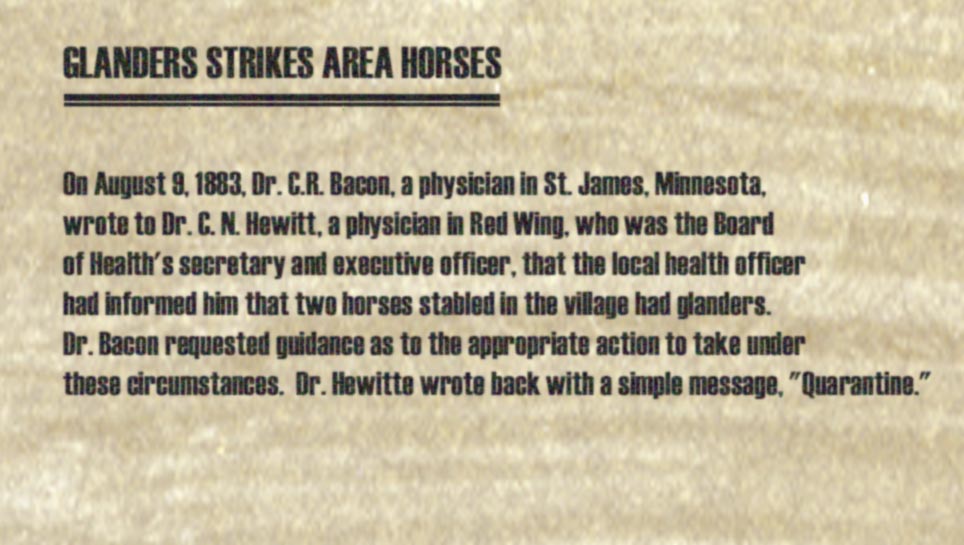 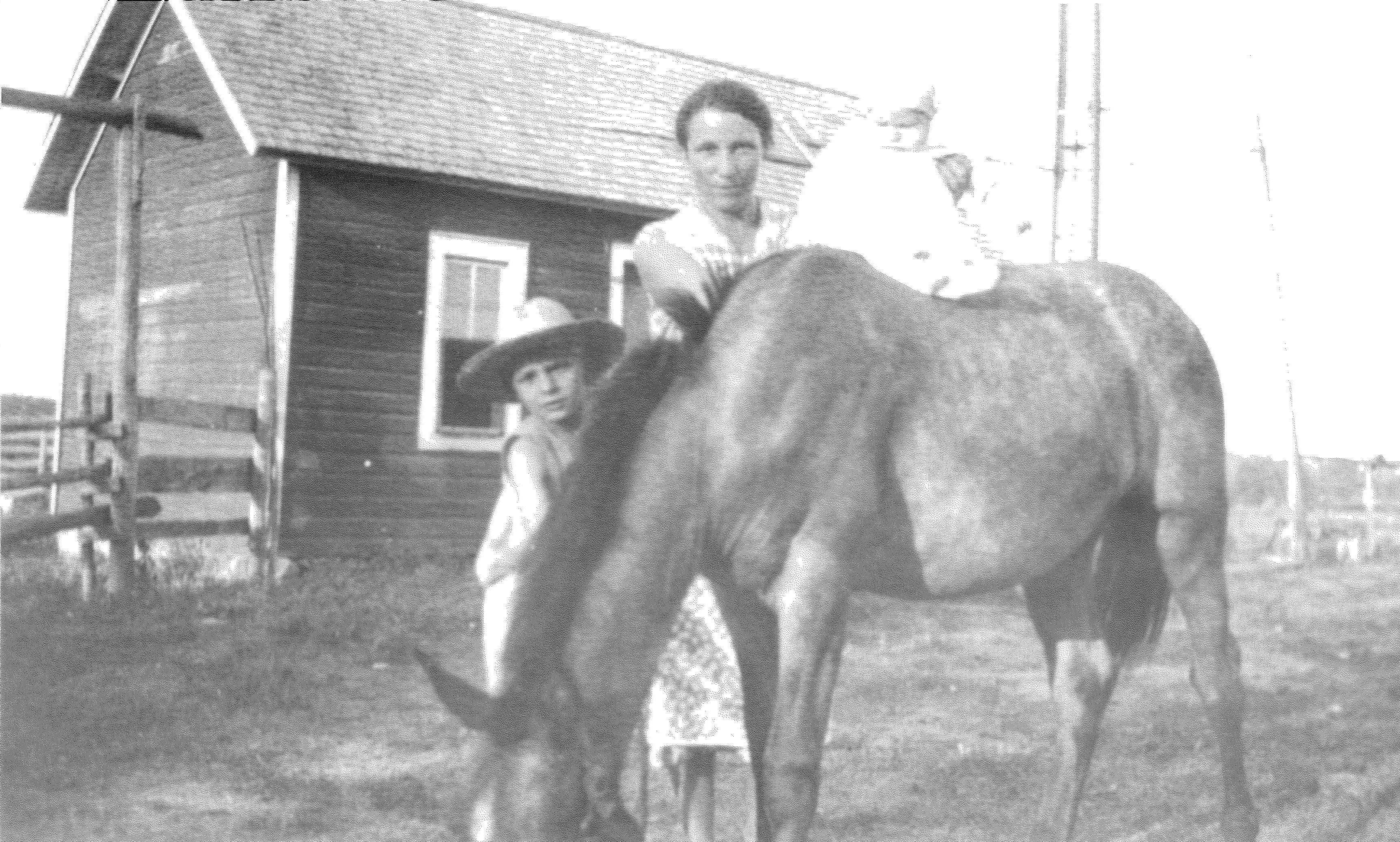 Protecting Minnesota’s Domestic Animals | mn.gov/bah
1/26/2017
2
Board Members
Protecting Minnesota’s Domestic Animals | mn.gov/bah
1/26/2017
3
Organizational Chart
Protecting Minnesota’s Domestic Animals | mn.gov/bah
1/26/2017
4
In-State Testing
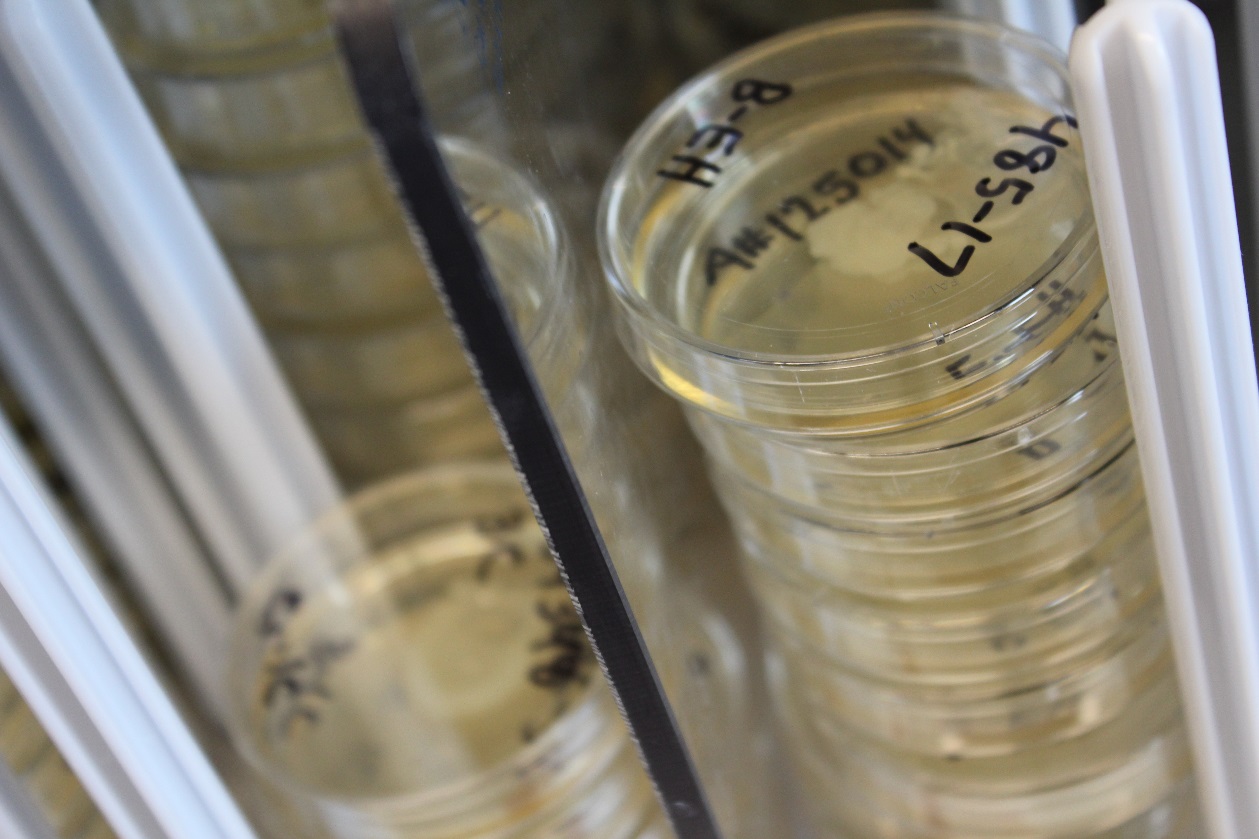 Protecting Minnesota’s Domestic Animals | mn.gov/bah
1/26/2017
5
Detect, Control, Eradicate
Protecting Minnesota’s Domestic Animals | mn.gov/bah
1/26/2017
6
Import Standards and Animal Movement
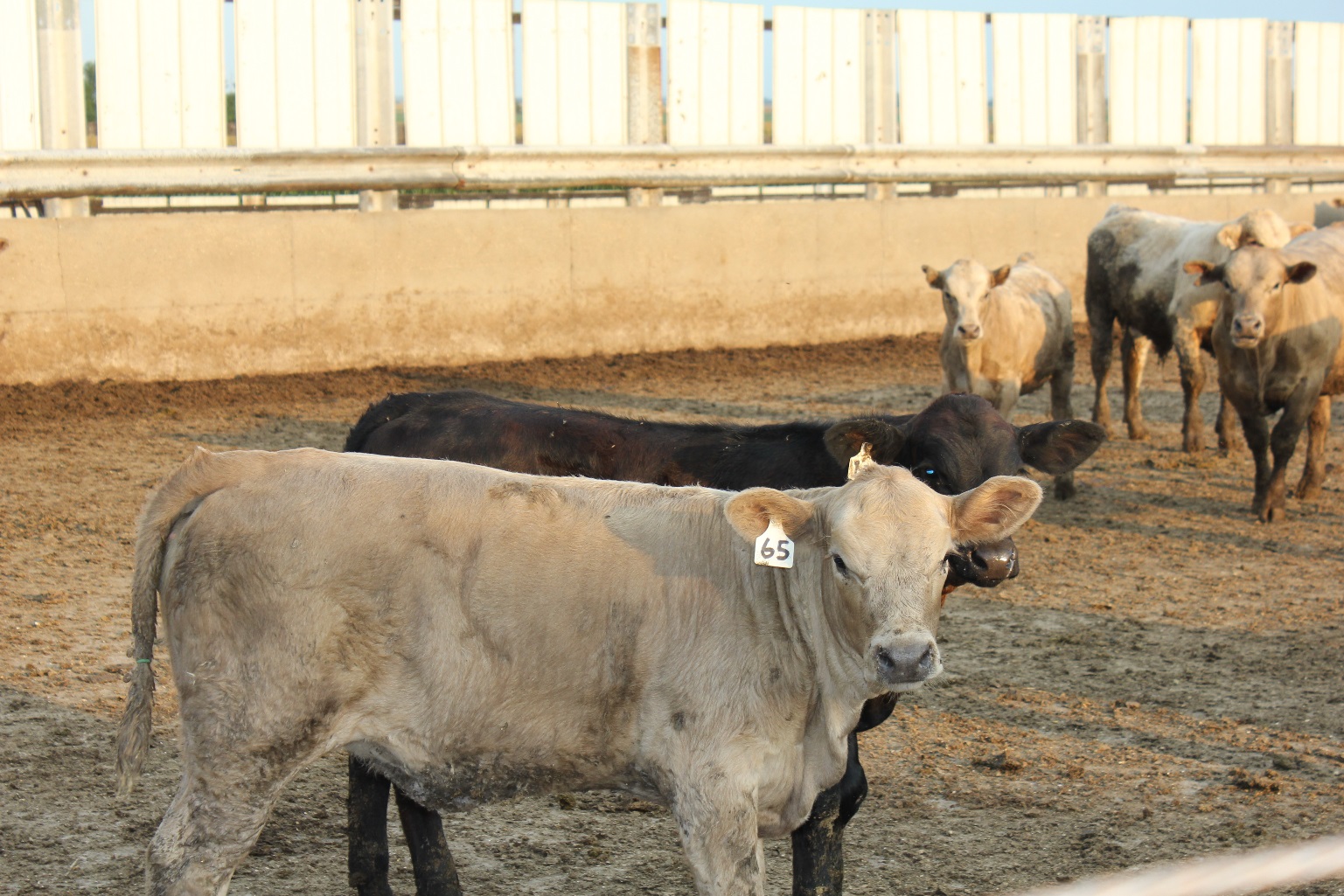 Protecting Minnesota’s Domestic Animals | mn.gov/bah
1/26/2017
7
Emergency Planning and Preparedness
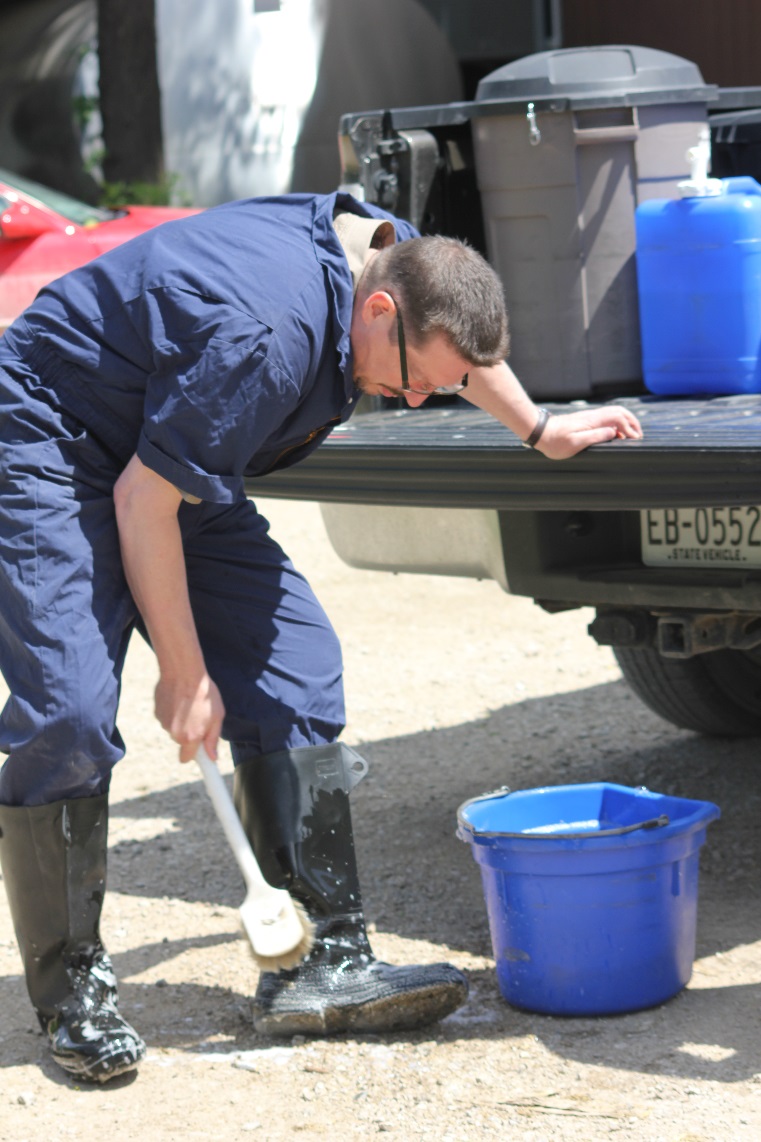 Protecting Minnesota’s Domestic Animals | mn.gov/bah
1/26/2017
8
Current Base and Governor’s Recommended
Note: $675,000 will be forwarded out to FY19
Protecting Minnesota’s Domestic Animals | mn.gov/bah
1/26/2017
9
Current Base and Governor’s Recommended
Note: $35,000 will be forwarded out to FY20
Protecting Minnesota’s Domestic Animals | mn.gov/bah
1/26/2017
10
Thank you!
Dr. Beth Thompson
beth.thompson@state.mn.us
651-201-6844


Morgan Grelson
morgan.grelson@state.mn.us
651-201-6846
Protecting Minnesota’s Domestic Animals | mn.gov/bah
1/26/2017
11